How to HA/DRYour SQL Jobs
Eitan Blumin
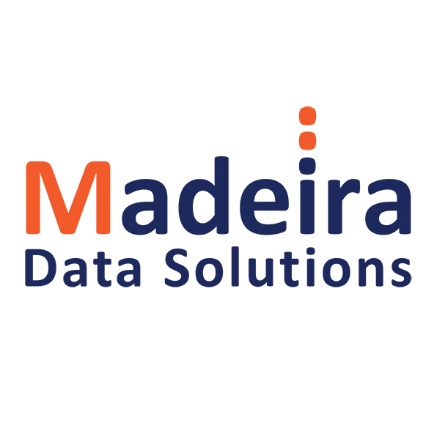 Copyright © 2020 Madeira Ltd
All Rights Reserved
Full rights, including copyrights, belong exclusively to Madeira Ltd
No use of the materials, in any form, is allowed,
unless receiving a prior written permission from Madeira Ltd
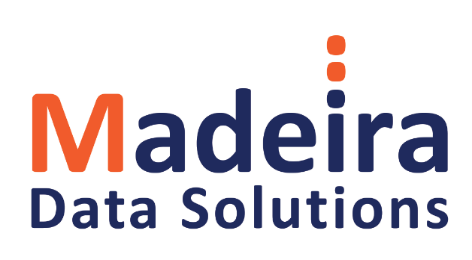 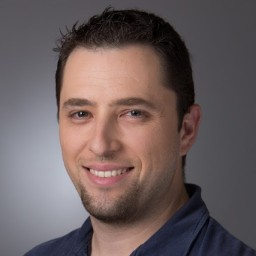 A Few Words about Me…
Name:		Eitan Blumin
Email Address:	eitan@madeiradata.com
Twitter:		@EitanBlumin
Blog:		www.eitanblumin.com
Podcast:	www.sqlserverradio.com
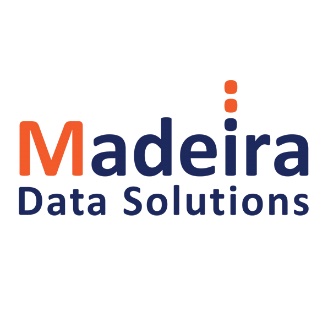 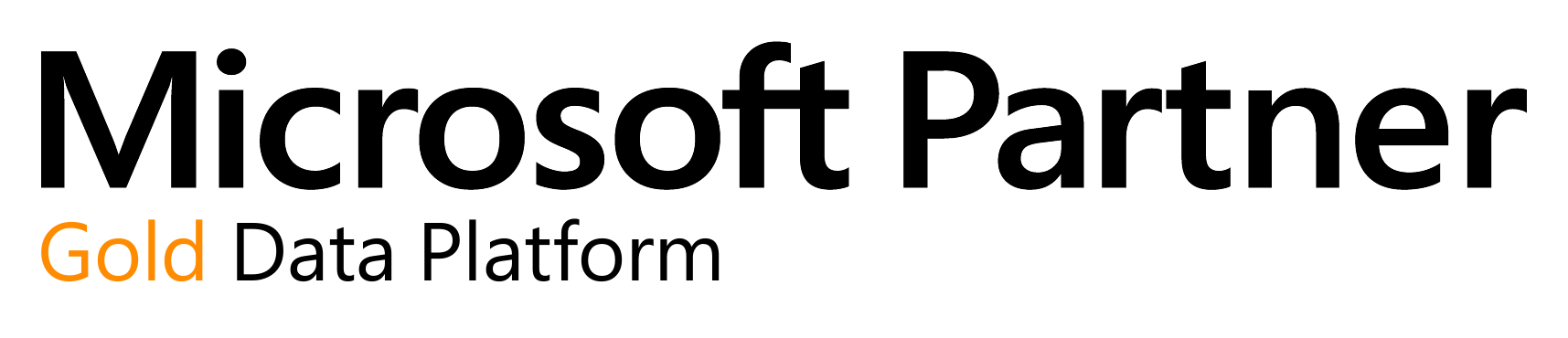 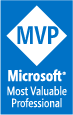 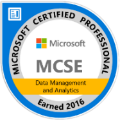 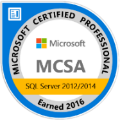 How to HA/DRYour SQL Jobs
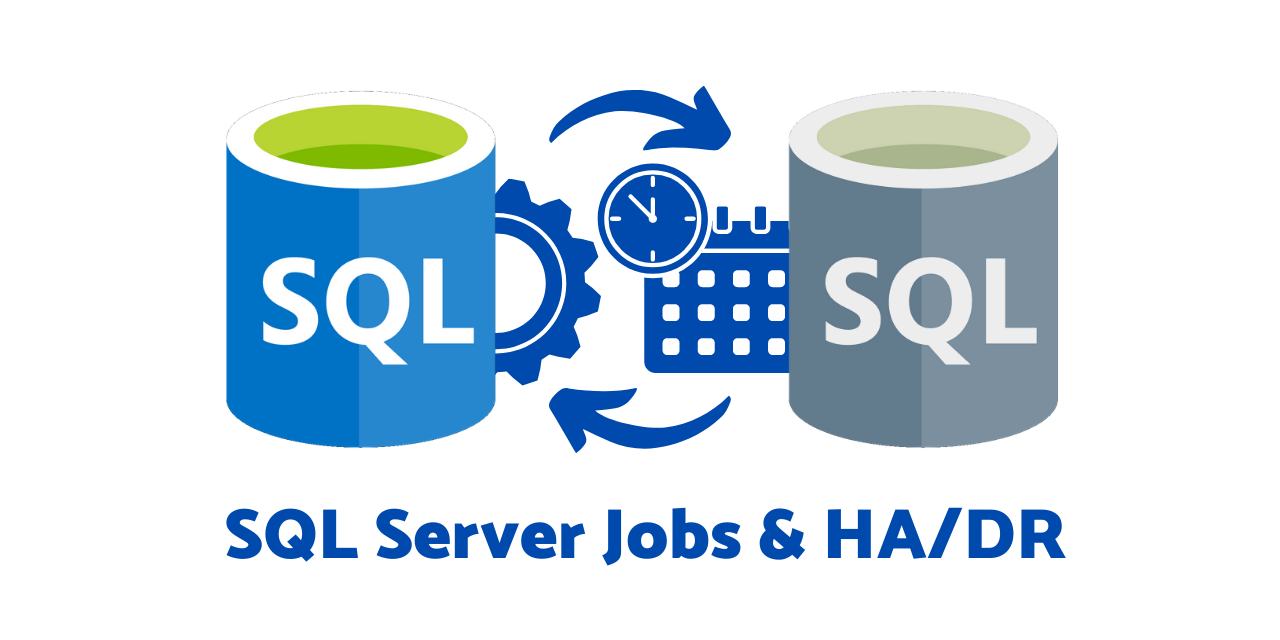 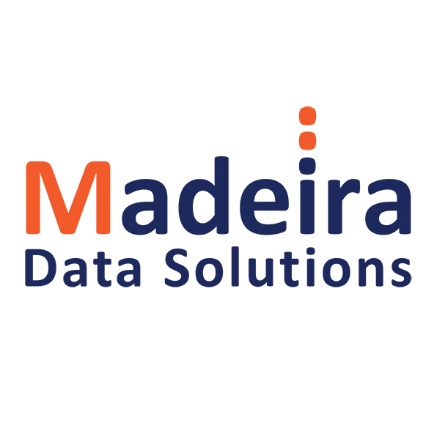 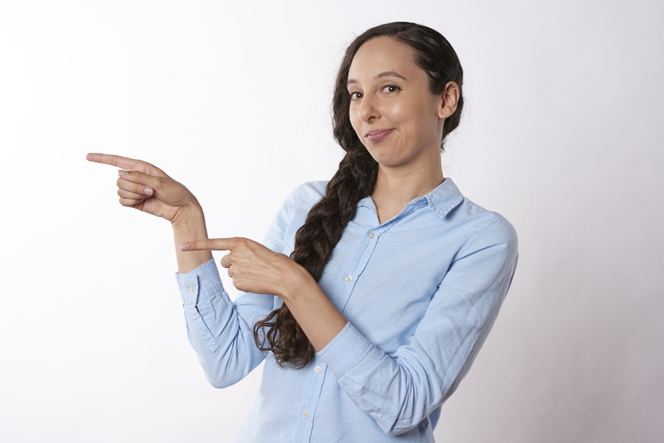 SQL Server 2022 Contained AG!
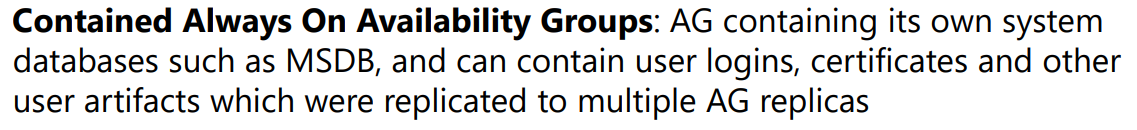 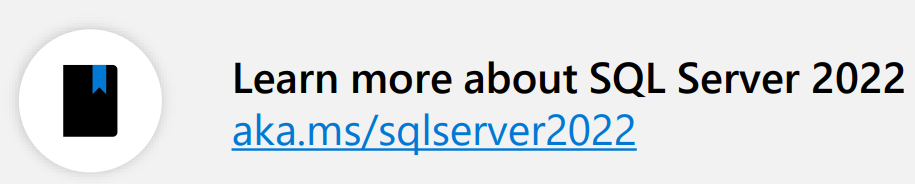 https://docs.microsoft.com/sql/database-engine/availability-groups/windows/contained-availability-groups-overview
[Speaker Notes: Pedro Lopes announced during SQLBits 2022 about new upcoming feature in SQL Server 2022:
Contained AlwaysOn Availability Groups – which should resolve the issue discussed in this issue]
Background
Her Der en Jerbs!
[Speaker Notes: https://eitanblumin.com/2018/11/06/automatically-enable-or-disable-jobs-based-on-hadr-role/

Use case: PRIMARY + SECONDARY / PRINCIPLE + MIRROR servers with Failover
Both have identical jobs which can only work on the writeable database]
NOTE:
This is relevant to DB Mirroring as well
Solution 1: None
SQL Instance 1 (Primary)
SQL Instance 2 (Secondary)
Dey Failed Er Jerbs!
[Speaker Notes: Sometimes people even neglect creating the same jobs on both replicas]
Solution 2: Validation Step
SQL Instance 1 (Primary)
SQL Instance 2 (Secondary)
Dey Ren Er Jerbs?
Solution 2: Validation Step
Fail Sterp en Jerb!
Solution 2: Validation Step
It Wern Er Jerbs!
Solution 3: Master Control Job
SQL Instance 1 (Primary)
SQL Instance 2 (Secondary)
Mestur Fer Jerbs!
Master Control Job: Implementation
IF ( /* <current server is PRIMARY> */ )
BEGIN

	/* <enable all jobs> */

END
ELSE
BEGIN

	/* <disable all jobs> */

END
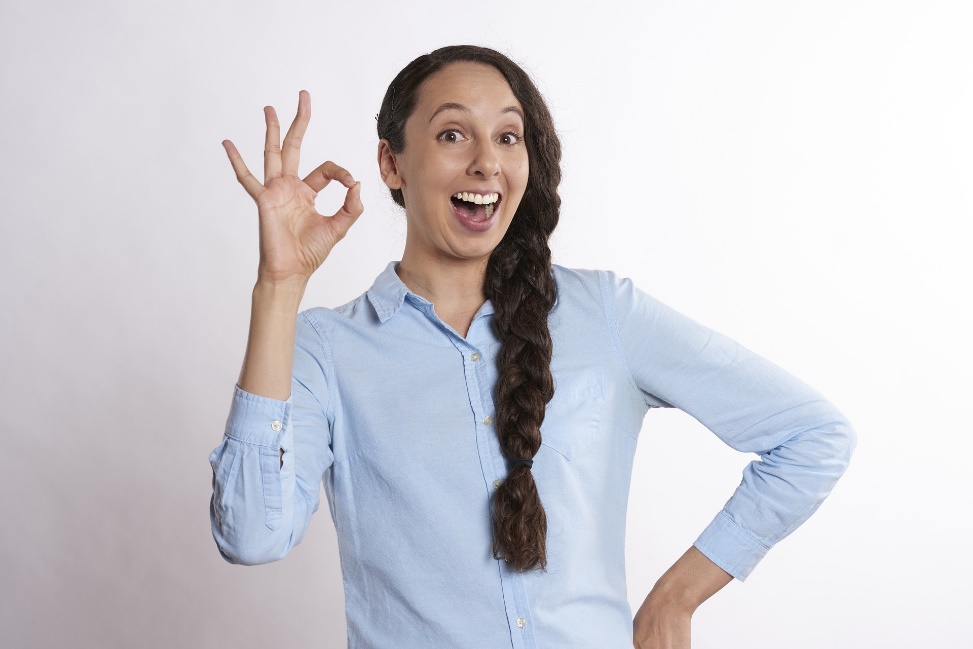 [Speaker Notes: Basic algorithm/logic of the master control job]
Master Control Job: Implementation
IF ( /* <current server is PRIMARY> */ )
BEGIN

	/* <enable all jobs> */

END
ELSE
BEGIN

	/* <disable all jobs> */

END
Instance?
AG?
Mirroring?
Database?
Which one?
???
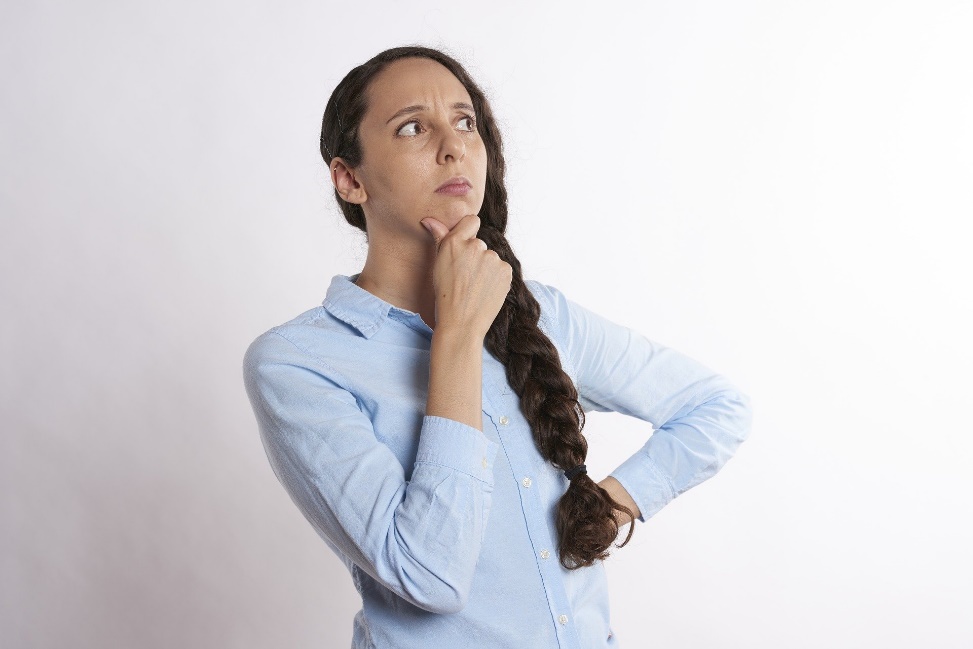 [Speaker Notes: Issue 1: what am I supposed to check? The instance? The availability group / mirroring session? The DB? Which DB?
Answer: Based on DB Role]
Master Control Job: Implementation
IF ( /* <DB Role is PRIMARY> */ )
BEGIN

	/* <enable all jobs> */

END
ELSE
BEGIN

	/* <disable all jobs> */

END
All of the jobs?
List of jobs?
Based on name?
Based on category?
Based on DB context?
???
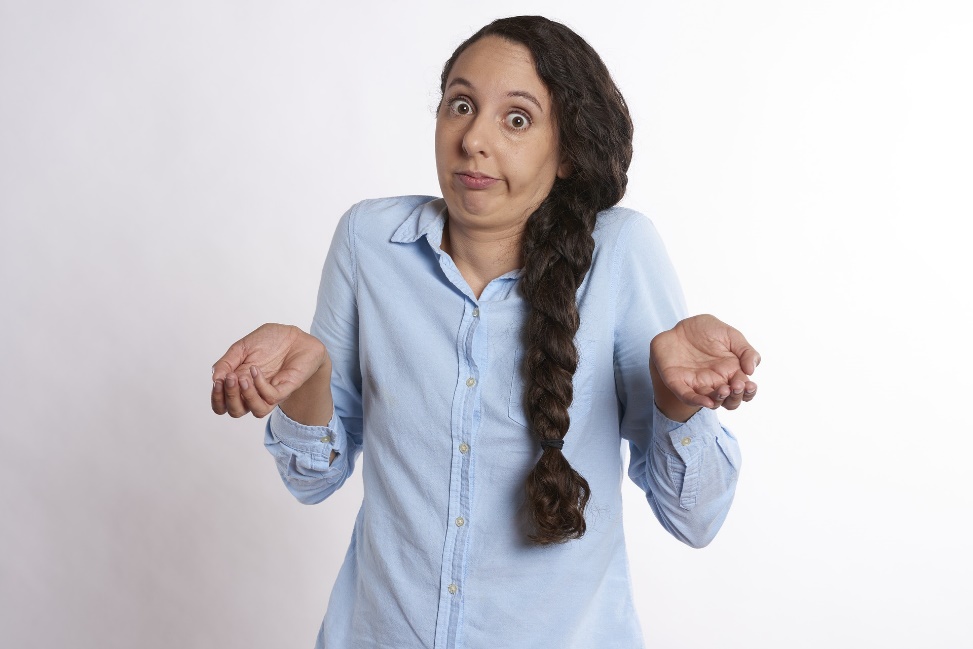 ???
[Speaker Notes: Issue 2: Which jobs are we supposed to enable/disable? How would we know? What if a job is without a DB context (SSIS/CmdExec/PS)?
Answer: Based on DB Context where possible, manually configure where no DB context is possible (based on either name or category)]
Master Control Job: Implementation
IF ( /* <DB Role is PRIMARY> */ )
BEGIN

	/* <enable relevant jobs> */

END
ELSE
BEGIN

	/* <disable relevant jobs> */

END
What about…
Secondary only?
Both?
None???
???
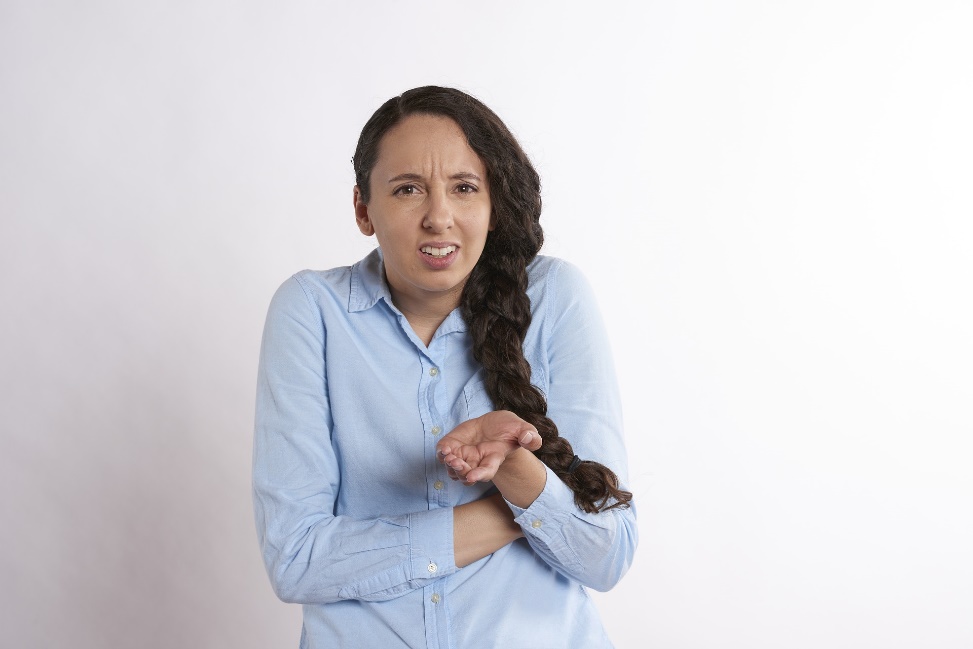 [Speaker Notes: Issue 3: What if I want jobs to run on SECONDARY? Or on both replicas? Or to never run?
Answer: Configure based on job name / step name / category name]
Master Control Job: Implementation
IF (/* <job | step | category> name is X */)
BEGIN
	IF (/* <DB role> is <PRIMARY | SECONDARY | EITHER> */)
	BEGIN
		/* enable */
	END
	ELSE
	BEGIN
		/* disable */
	END
END
[ , …n ]
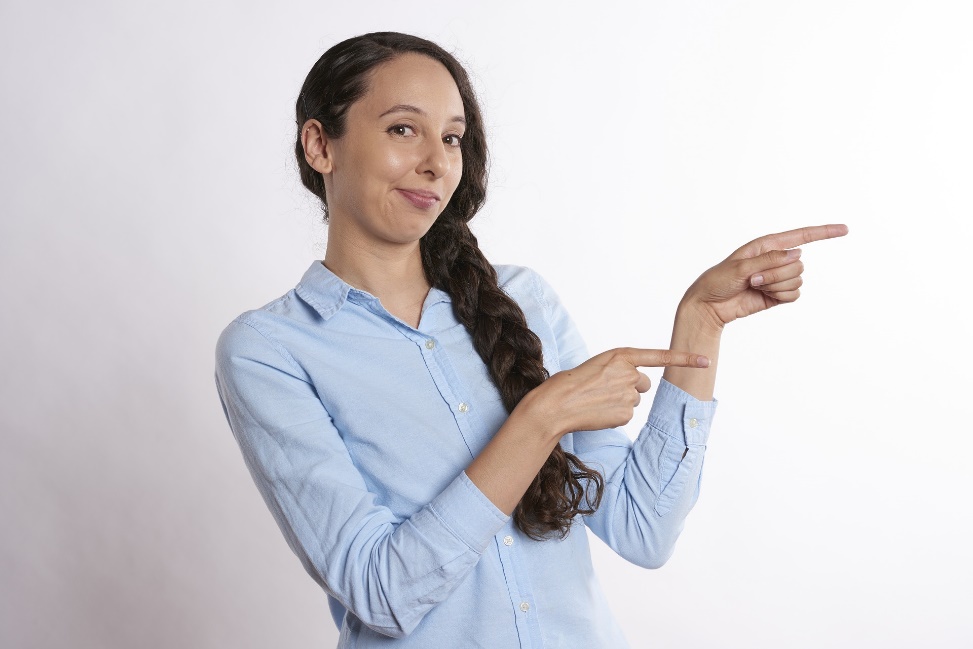 [Speaker Notes: Settle on a default (DB Context defines DB Role – enabled on PRIMARY).
The rest needs to be configured per use case.]
Master Control Job: Scheduling
???
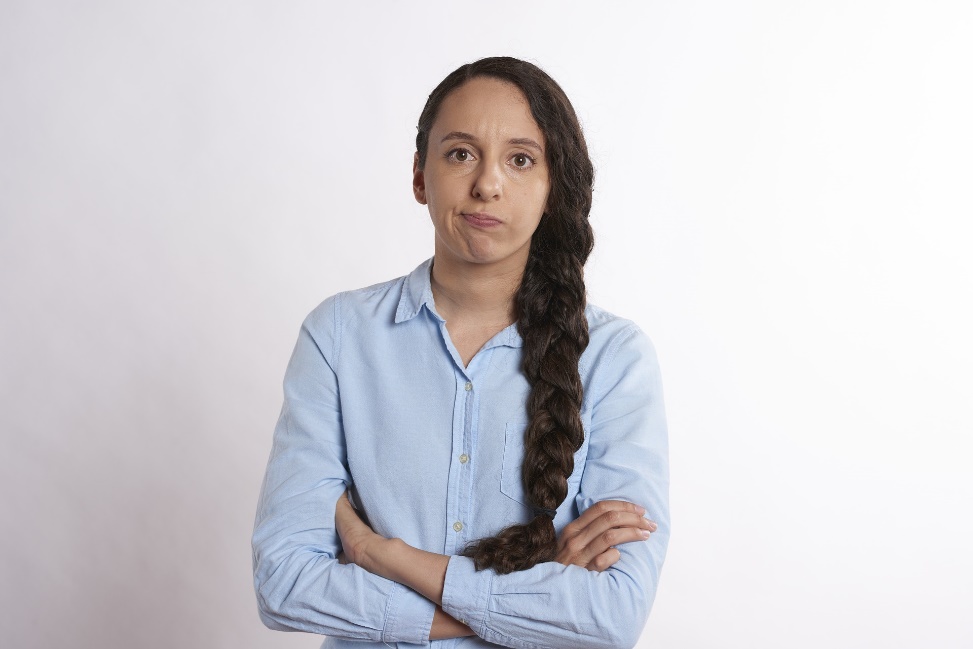 [Speaker Notes: How to schedule the Master Control Job?
How often should it run?
If too often – can cause too much “noise” and take up unnecessary storage in msdb.
If too rarely – other jobs that run more frequently may miss their executions.]
Master Control Job: Scheduling / Alerting
Oh and also on SQL Agent startup!
Oh and also scheduled! (just in case)
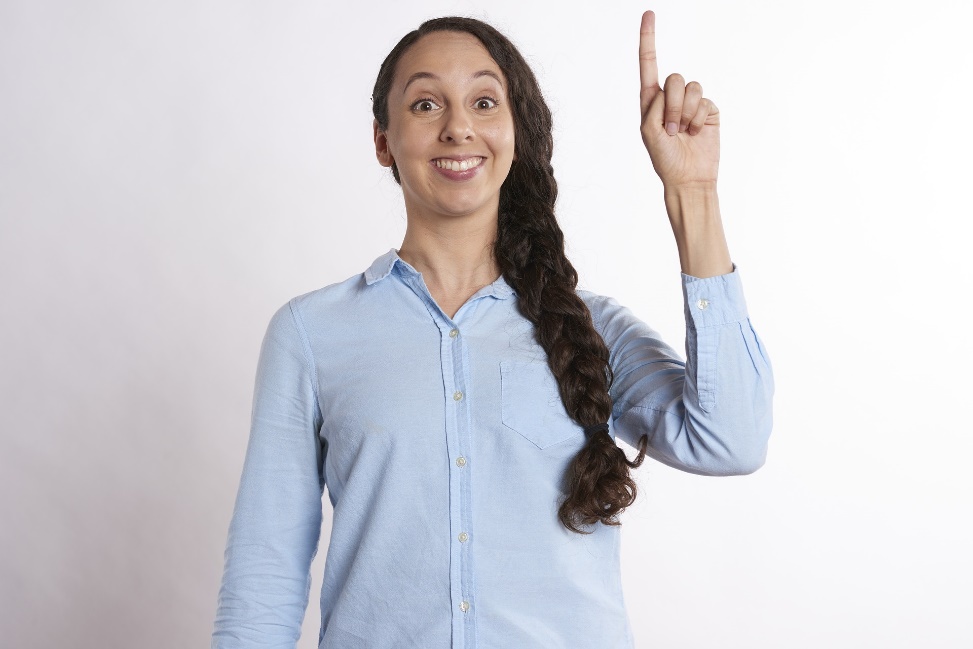 [Speaker Notes: Run the job based on alert(s) for state/role-change events, and also on SQL Agent startup.
And also some kind of schedule just in case (i.e. once per hour or something like that).]
Sounds like a plan!
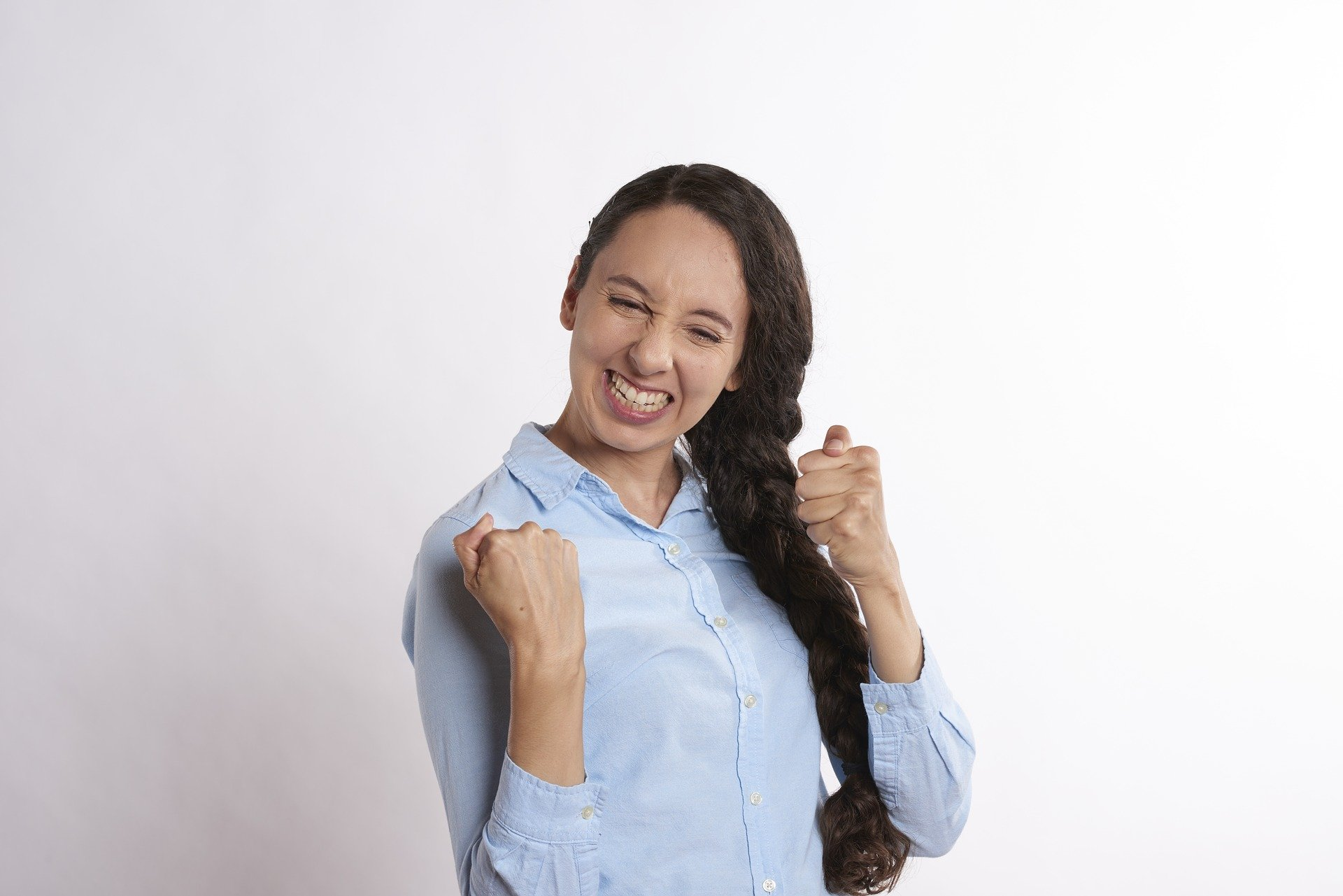 [Speaker Notes: Looks like we have everything we need for a proper solution]
Oh wait, we need to implement this now?
Nope!
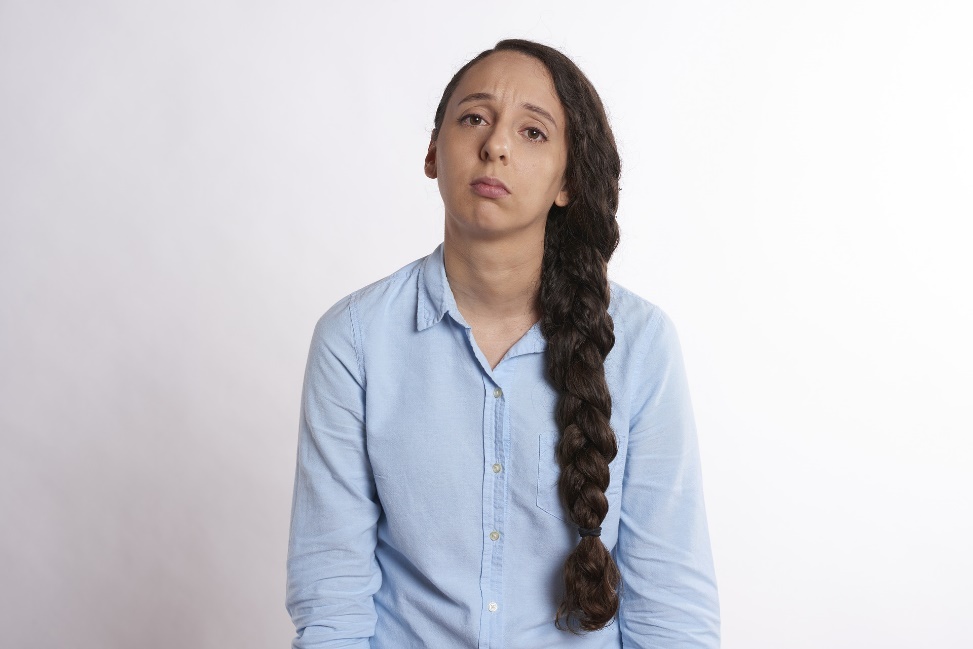 Already Done!
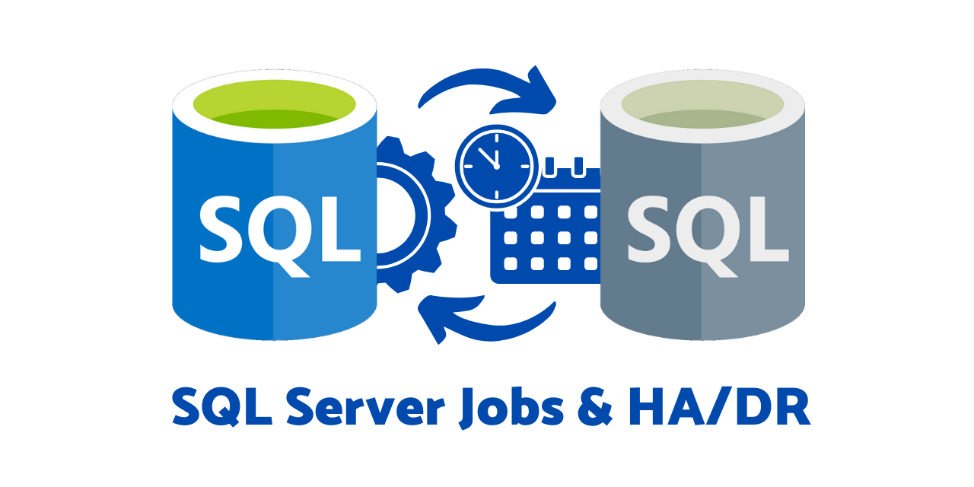 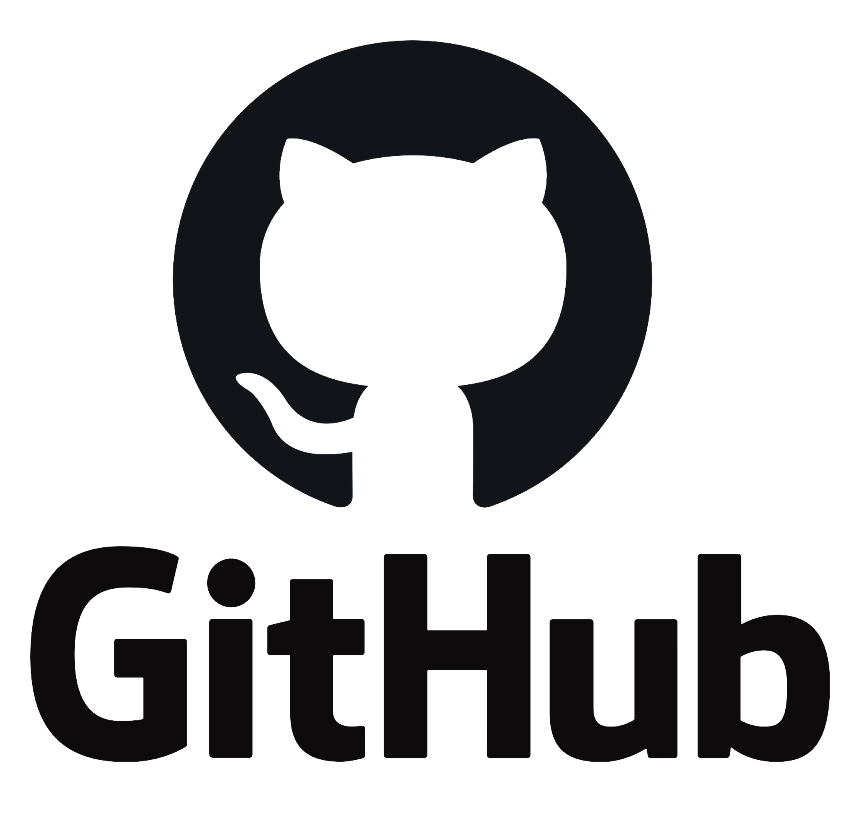 bit.ly/HADRMyJobs
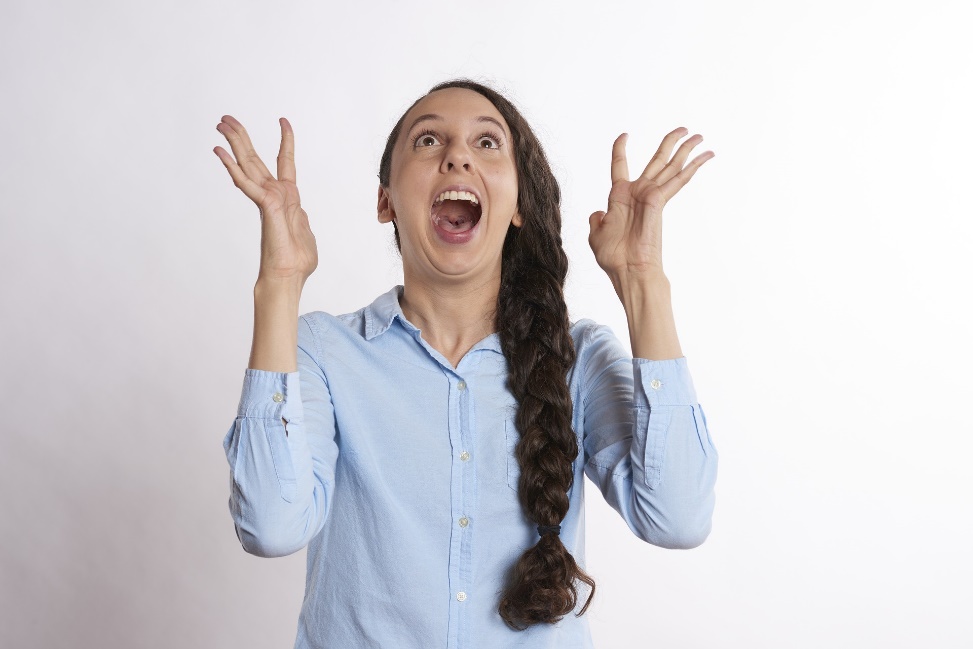 madeiradata.github.io/mssql-jobs-hadr

github.com/MadeiraData/mssql-jobs-hadr
Example
SET @MasterControlJobName = N'AlwaysOn: Master Control Job'
SET @AlertName = N'AlwaysOn: Role Changes'

SET @SpecialConfigurations = N'<config>
<item type="job" enablewhen="secondary">Contoso %</item>
<item type="category" enablewhen="both">Database Maintenance</item>
<item type="step" enablewhen="secondary">Generate BI Report</item>
<item type="category" enablewhen="ignore">SQL Sentry Jobs</item>
<item type="job" enablewhen="primary" dbname=“WWILT">WWI ETL</item>
<item type=“category" enablewhen="never">DisabledJobs</item>
</config>'
[Speaker Notes: Configure the job and alert names]
Example
SET @MasterControlJobName = N'AlwaysOn: Master Control Job'
SET @AlertName = N'AlwaysOn: Role Changes'

SET @SpecialConfigurations = N'<config>
<item type="job" enablewhen="secondary">Contoso %</item>
<item type="category" enablewhen="both">Database Maintenance</item>
<item type="step" enablewhen="secondary">Generate BI Report</item>
<item type="category" enablewhen="ignore">SQL Sentry Jobs</item>
<item type="job" enablewhen="primary" dbname=“WWILT">WWI ETL</item>
<item type=“category" enablewhen="never">DisabledJobs</item>
</config>'
SET @SpecialConfigurations = NULL
Default Behavior:
Check the current role of the database context for all T-SQL job steps.
If at least one step should be enabled based on DB role
-> Enable whole job
[Speaker Notes: What is the default behavior of the script when no specific configurations are set?
What if a job has multiple steps, each with a different database context with different (contradicting) roles?]
Example
SET @MasterControlJobName = N'AlwaysOn: Master Control Job'
SET @AlertName = N'AlwaysOn: Role Changes'

SET @SpecialConfigurations = N'<config>
<item type="job" enablewhen="secondary">Contoso %</item>
<item type="category" enablewhen="both">Database Maintenance</item>
<item type="step" enablewhen="secondary">Generate BI Report</item>
<item type="category" enablewhen="ignore">SQL Sentry Jobs</item>
<item type="job" enablewhen="primary" dbname=“WWILT">WWI ETL</item>
<item type=“category" enablewhen="never">DisabledJobs</item>
</config>'
Example
SET @MasterControlJobName = N'AlwaysOn: Master Control Job'
SET @AlertName = N'AlwaysOn: Role Changes'

SET @SpecialConfigurations = N'<config>
<item type="job" enablewhen="secondary">Contoso %</item>
<item type="category" enablewhen="both">Database Maintenance</item>
<item type="step" enablewhen="secondary">Generate BI Report</item>
<item type="category" enablewhen="ignore">SQL Sentry Jobs</item>
<item type="job" enablewhen="primary" dbname=“WWILT">WWI ETL</item>
<item type=“category" enablewhen="never">DisabledJobs</item>
</config>'
Example
SET @MasterControlJobName = N'AlwaysOn: Master Control Job'
SET @AlertName = N'AlwaysOn: Role Changes'

SET @SpecialConfigurations = N'<config>
<item type="job" enablewhen="secondary">Contoso %</item>
<item type="category" enablewhen="both">Database Maintenance</item>
<item type="step" enablewhen="secondary">Generate BI Report</item>
<item type="category" enablewhen="ignore">SQL Sentry Jobs</item>
<item type="job" enablewhen="primary" dbname=“WWILT">WWI ETL</item>
<item type=“category" enablewhen="never">DisabledJobs</item>
</config>'
Example
SET @MasterControlJobName = N'AlwaysOn: Master Control Job'
SET @AlertName = N'AlwaysOn: Role Changes'

SET @SpecialConfigurations = N'<config>
<item type="job" enablewhen="secondary">Contoso %</item>
<item type="category" enablewhen="both">Database Maintenance</item>
<item type="step" enablewhen="secondary">Generate BI Report</item>
<item type="category" enablewhen="ignore">SQL Sentry Jobs</item>
<item type="job" enablewhen="primary" dbname=“WWILT">WWI ETL</item>
<item type=“category" enablewhen="never">DisabledJobs</item>
</config>'
Example
SET @MasterControlJobName = N'AlwaysOn: Master Control Job'
SET @AlertName = N'AlwaysOn: Role Changes'

SET @SpecialConfigurations = N'<config>
<item type="job" enablewhen="secondary">Contoso %</item>
<item type="category" enablewhen="both">Database Maintenance</item>
<item type="step" enablewhen="secondary">Generate BI Report</item>
<item type="category" enablewhen="ignore">SQL Sentry Jobs</item>
<item type="job" enablewhen="primary" dbname=“WWILT">WWI ETL</item>
<item type=“category" enablewhen="never">DisabledJobs</item>
</config>'
Example
SET @MasterControlJobName = N'AlwaysOn: Master Control Job'
SET @AlertName = N'AlwaysOn: Role Changes'

SET @SpecialConfigurations = N'<config>
<item type="job" enablewhen="secondary">Contoso %</item>
<item type="category" enablewhen="both">Database Maintenance</item>
<item type="step" enablewhen="secondary">Generate BI Report</item>
<item type="category" enablewhen="ignore">SQL Sentry Jobs</item>
<item type="job" enablewhen="primary" dbname=“WWILT">WWI ETL</item>
<item type=“category" enablewhen="never">DisabledJobs</item>
</config>'
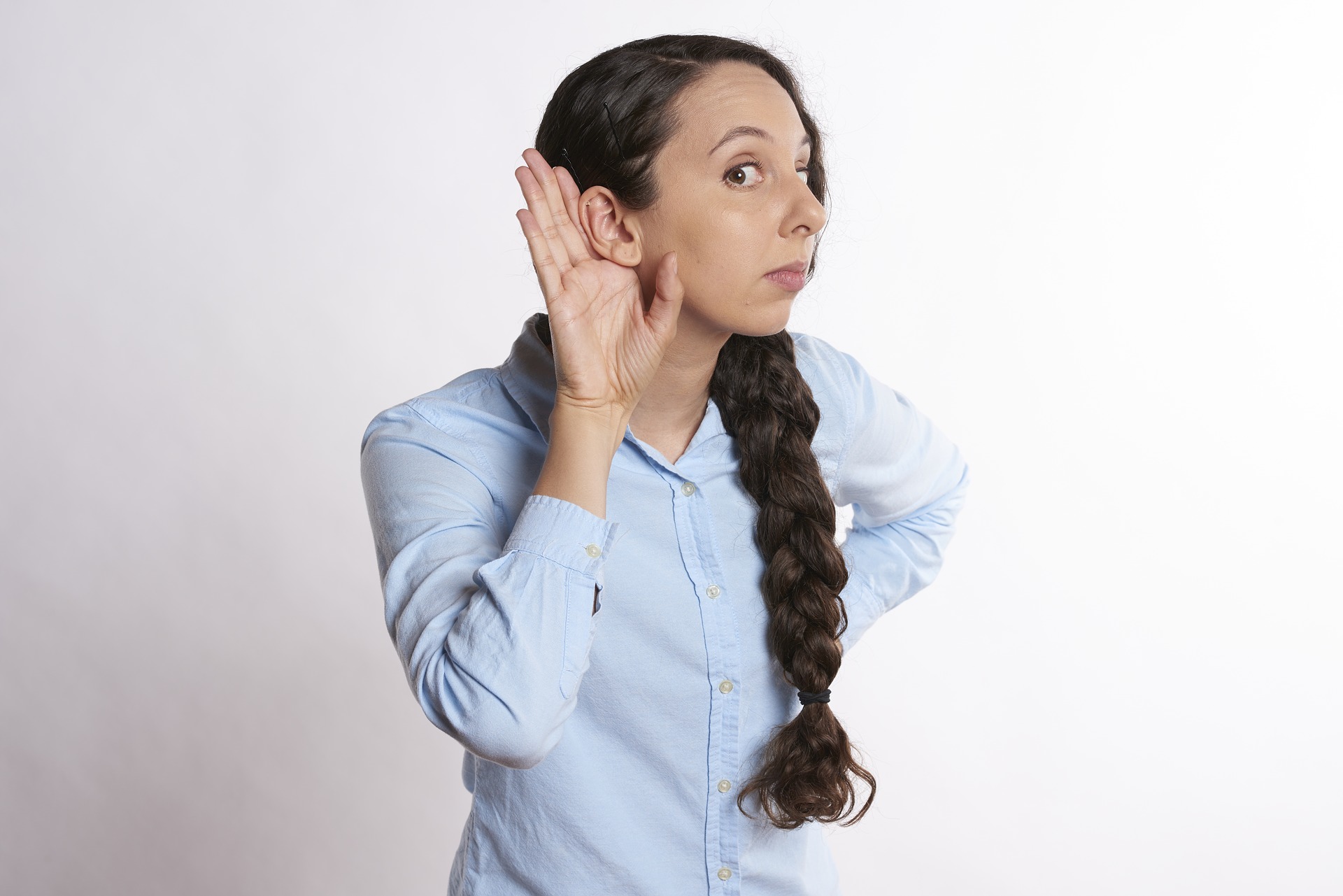 Questions?
👈 Robbin Higgins
(Pixabay | Instagram | Facebook)
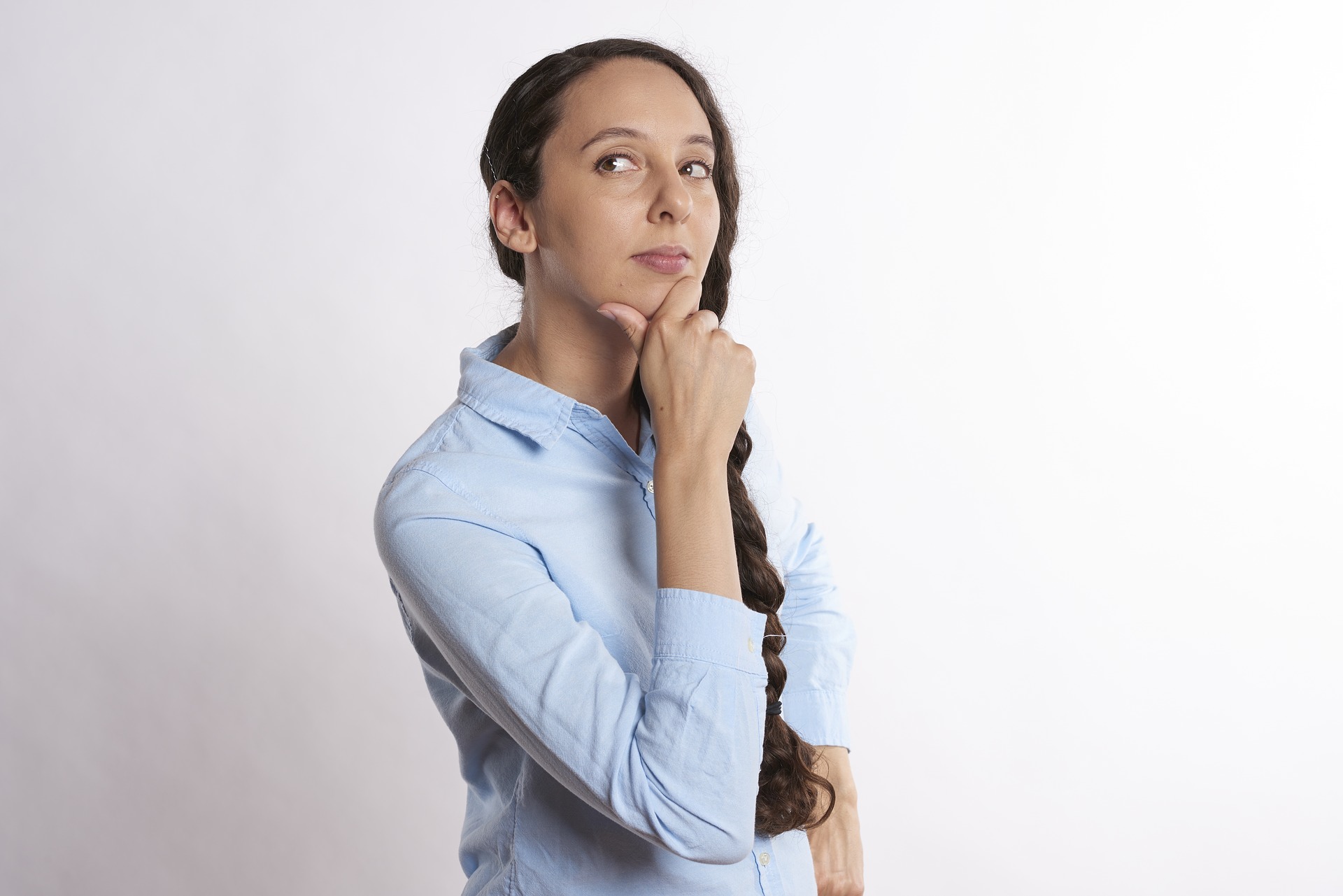 Bonus
https://bit.ly/Compare-AGReplicaJobs
[Speaker Notes: Compare-AGReplicaJobs as a recommended solution for making sure that jobs are identical on AG replicas.]
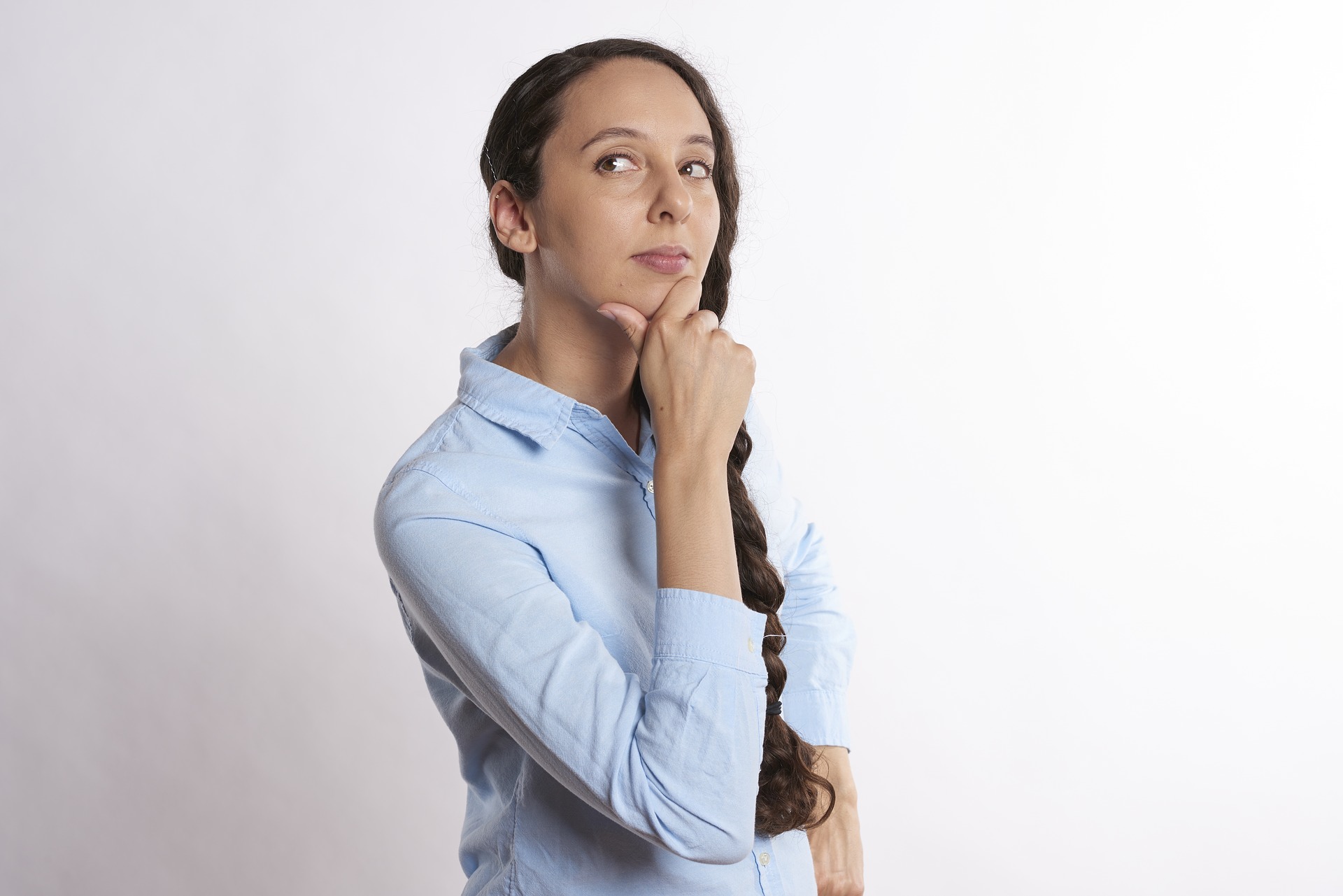 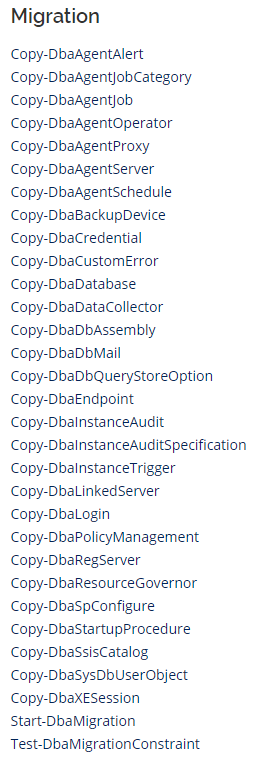 Bonus
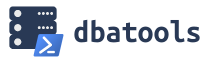 https://dbatools.io

Sync-DbaAvailabilityGroup
[Speaker Notes: DbaTools as a recommended solution for synchronizing server-level objects such as jobs, logins, linked servers, and more.]
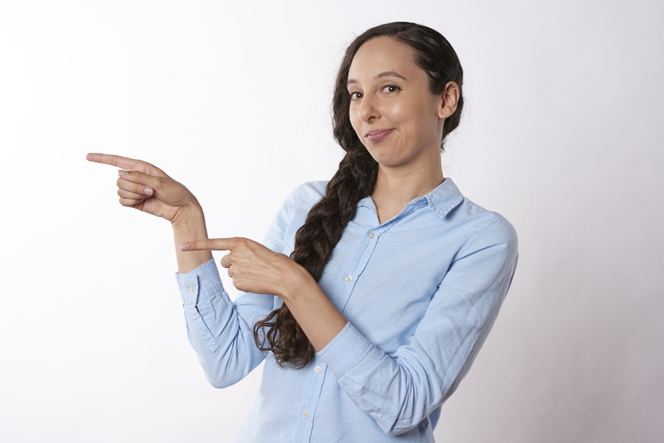 SQL Server 2022 Contained AG!
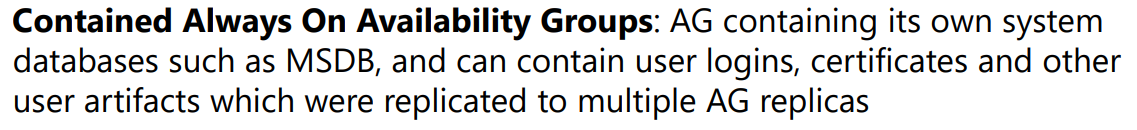 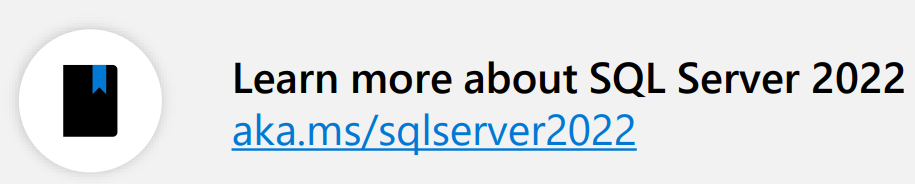 https://docs.microsoft.com/sql/database-engine/availability-groups/windows/contained-availability-groups-overview
[Speaker Notes: Pedro Lopes announced during SQLBits 2022 about new upcoming feature in SQL Server 2022:
Contained AlwaysOn Availability Groups – which should resolve the issue discussed in this issue]
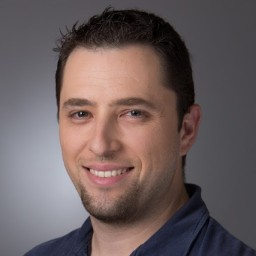 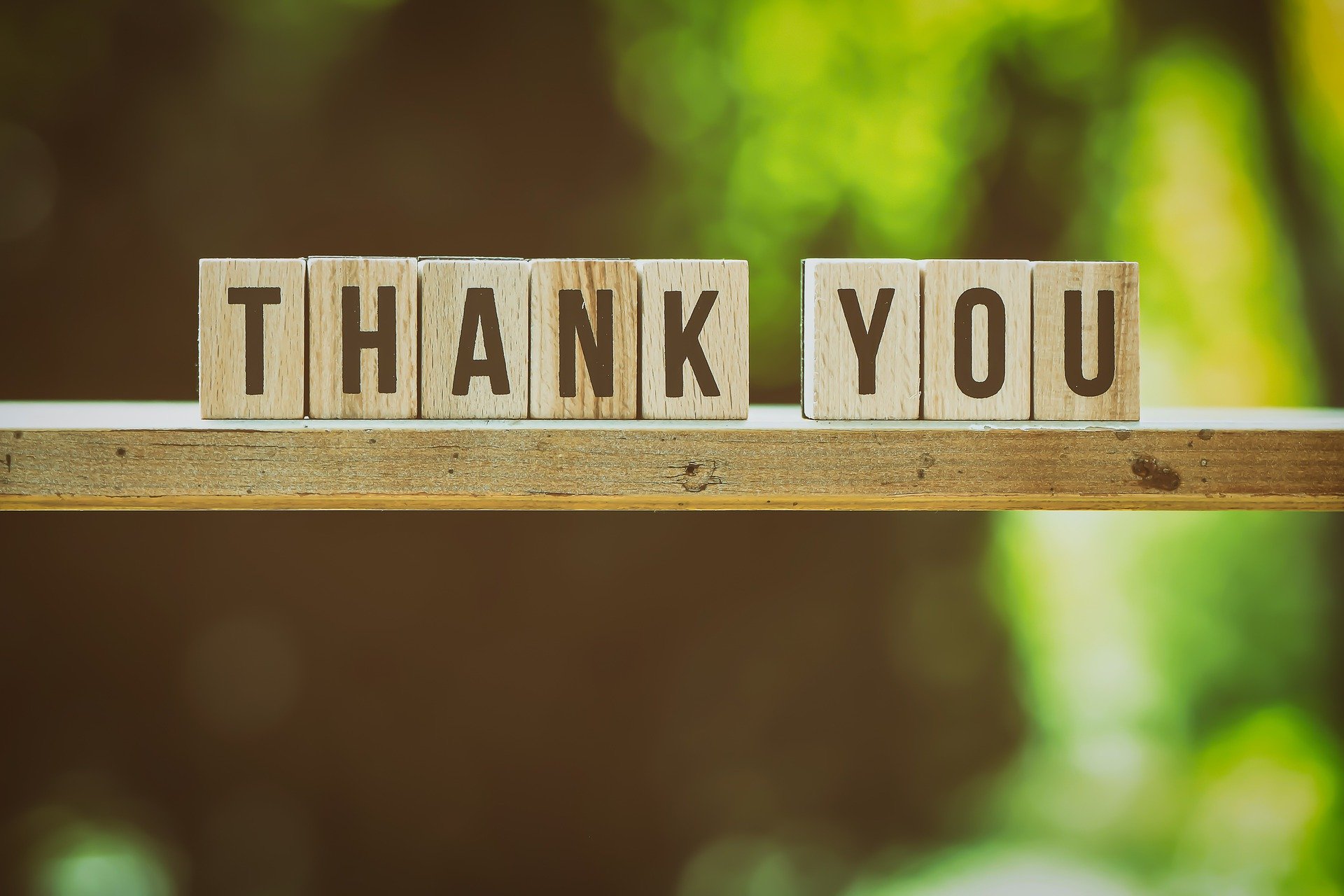 eitanblumin.com
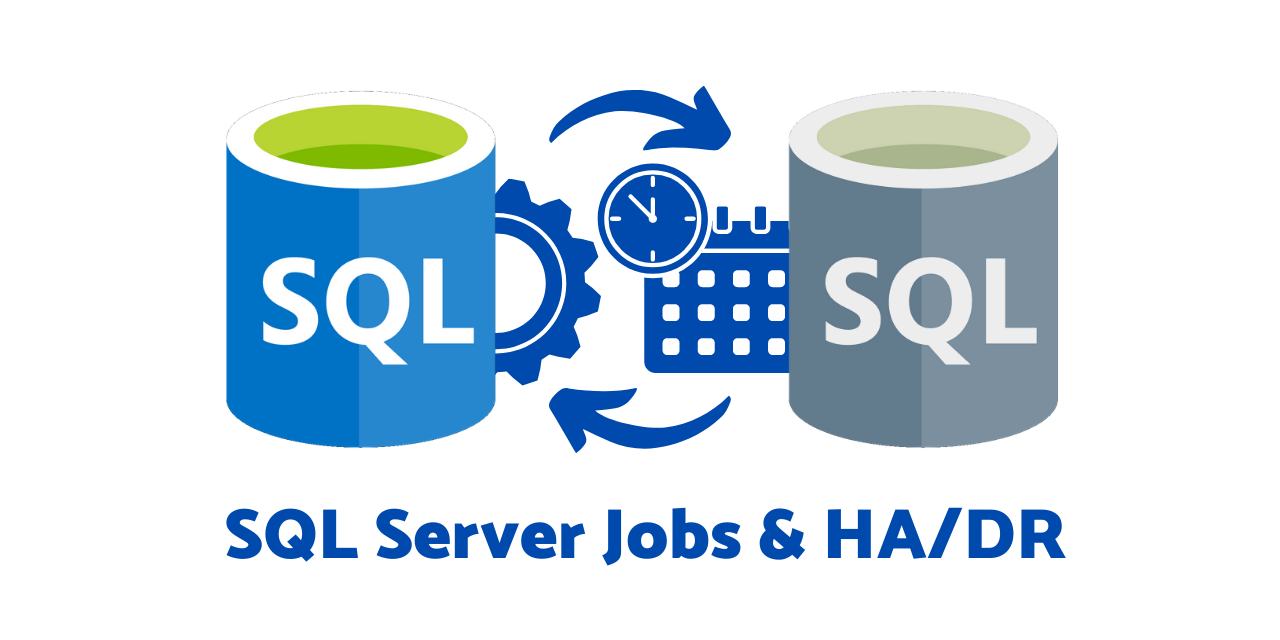 bit.ly/HADRMyJobs
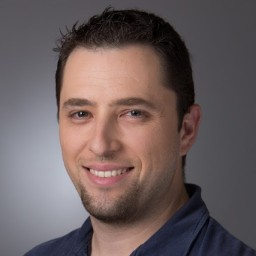 How to stay in touch…
Name:		Eitan Blumin
Email:		eitan@madeiradata.com 
Twitter:		@EitanBlumin
LinkedIn:	linkedin.com/in/eitanblumin 
Blog:		eitanblumin.com 
GitHub:		github.com/EitanBlumin
				github.com/MadeiraData
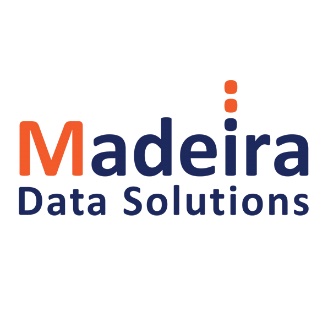 www.madeiradata.com